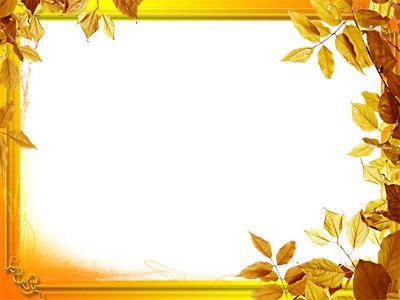 Наша практика в 11А
Студенты-практиканты:
Айвазян Марина
Лемешко Инна
Мишурова Ксения
Титович Кристина
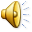 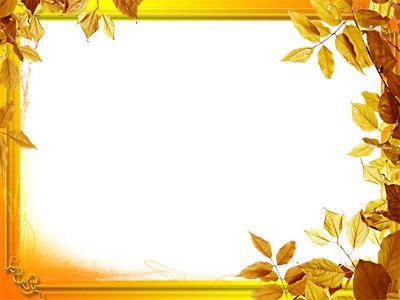 У нас были самые лучшие дети!
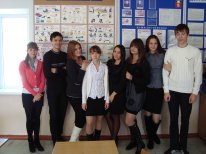 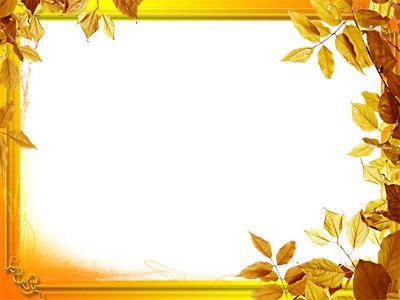 Мы проводили с ними методики…
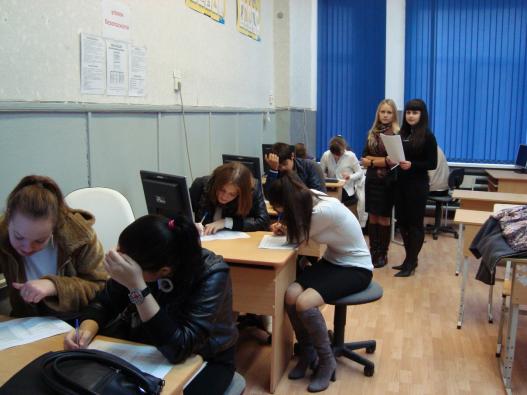 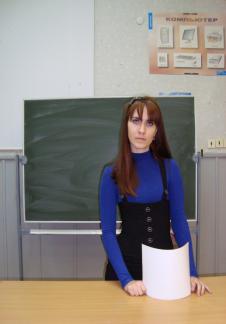 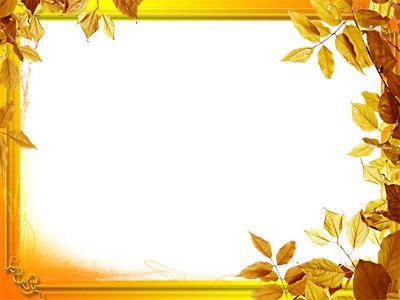 Обрабатывали результаты
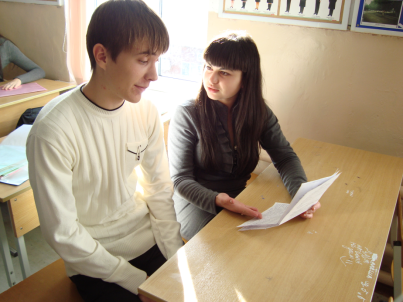 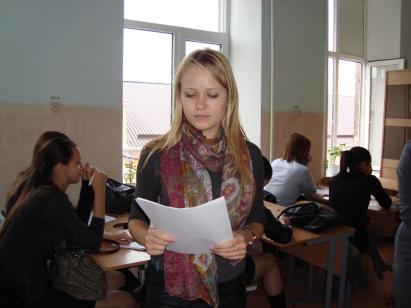 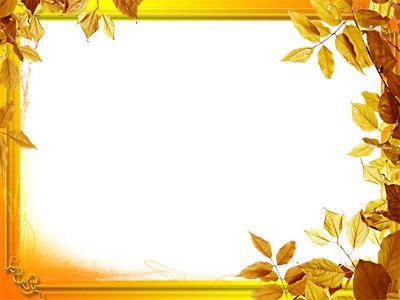 И вот наши результаты:
«Предмет труда»
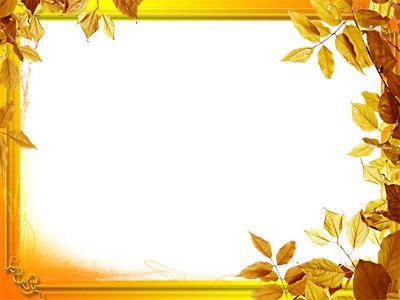 «Характер труда»
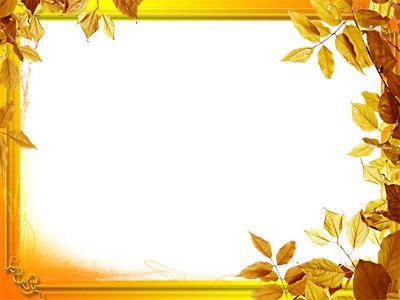 Наши детки упорно учились!
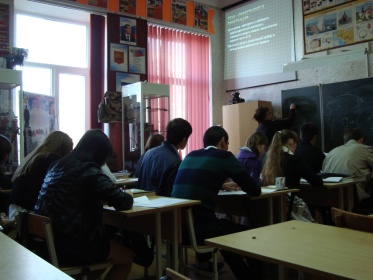 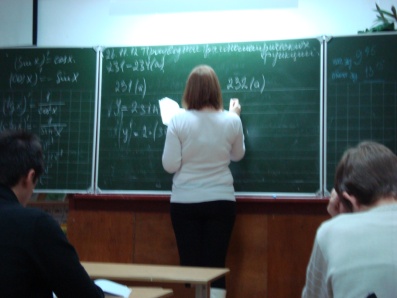 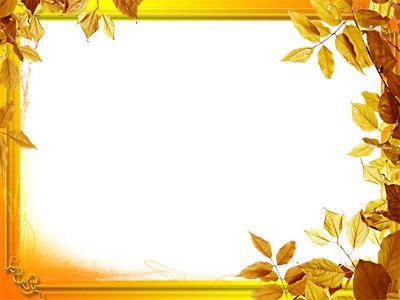 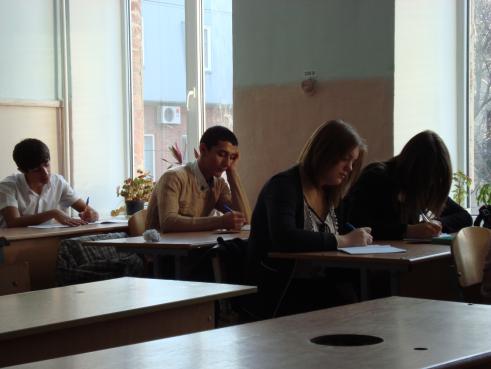 Мы к вам очень привыкли!
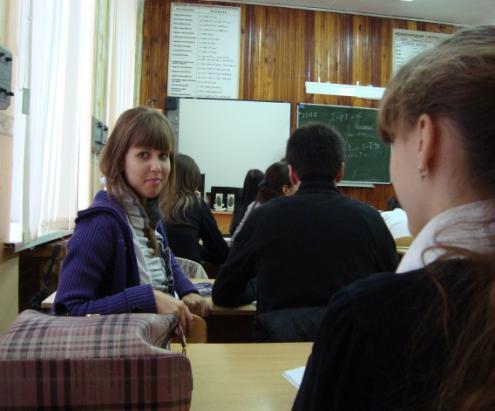 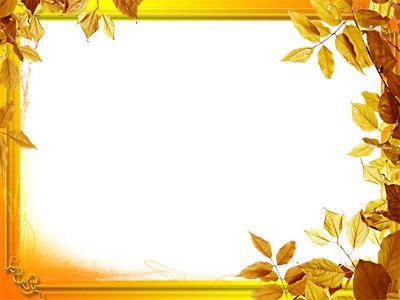 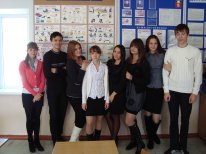 Наши детки краше всех!
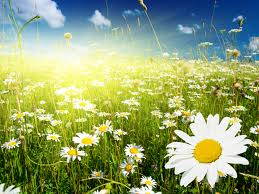 Спасибо за внимание!